Załącznik nr 4 do Procedury organizacji pracy przedszkoli/szkół prowadzonych przez m.st. Warszawę od 1 września 2020 r. i postępowania prewencyjnego pracowników przedszkoli/szkół oraz rodziców/opiekunów prawnych w czasie zagrożenia epidemicznego
Schemat komunikacji kryzysowej – COVID w placówkach oświatowych
Dyrektor szkoły/przedszkola niezwłocznie informuje o zaistniałym zdarzeniu: 

1.Państwowego Powiatowego Inspektora Sanitarnego.
Ponadto powiadamia:
2.Naczelnika/pracownika Wydziału Oświaty w Dzielnicy*
Dyrektora Biura Edukacji/Naczelnika/
Pracownika wydziału w BE*
Burmistrza Dzielnicy
3.Kuratorium Oświaty w Warszawie o podjętej decyzji
* O zaistniałym zdarzeniu należy niezwłocznie poinformować telefonicznie, a następnie sporządzić notatkę i przesłać drogą mailową do Biura Edukacji – sekretariat.BE@um.warszawa.pl
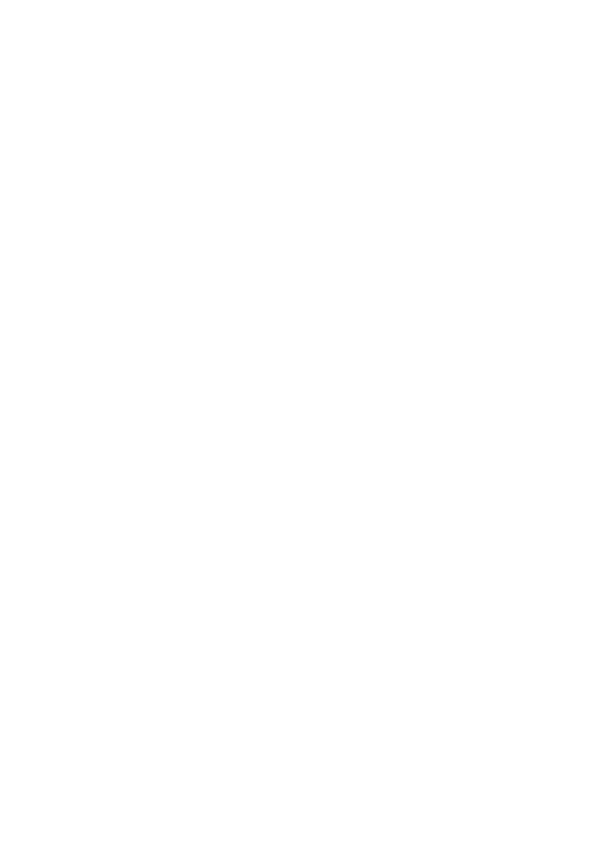 m.st. Warszawa | EDUKACJA
Załącznik nr 4 do Procedury organizacji pracy przedszkoli/szkół prowadzonych przez m.st. Warszawę od 1 września 2020 r. i postępowania prewencyjnego pracowników przedszkoli/szkół oraz rodziców/opiekunów prawnych w czasie zagrożenia epidemicznego
Schemat komunikacji kryzysowej -COVID w placówkach oświatowych prowadzonych przez BE
Dyrektor szkoły/przedszkola niezwłocznie informuje o zaistniałym zdarzeniu:
 
1.Państwowego Powiatowego Inspektora Sanitarnego.
Ponadto powiadamia:
2.Naczelnika/pracownika Wydziału Kształcenia Specjalnego i Pomocy Psychologiczno-Pedagogicznej w Biurze Edukacji*
3.Kuratorium Oświaty w Warszawie o podjętej decyzji
* O zaistniałym zdarzeniu należy niezwłocznie poinformować telefonicznie, a następnie sporządzić notatkę i przesłać drogą mailową
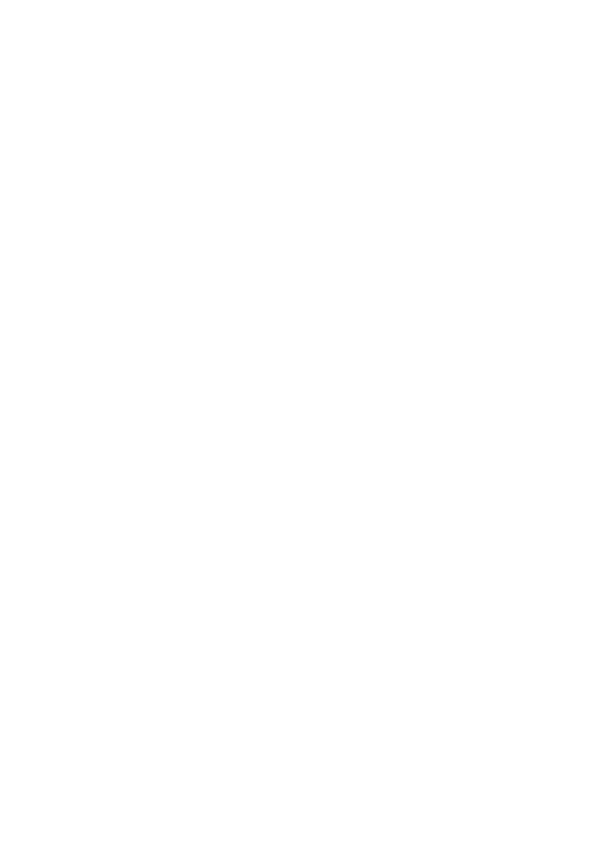 m.st. Warszawa | EDUKACJA